Resum Executiu
El Mapa Global d’Oportunitats d’ACCIÓ 2016, adreçat a les empreses catalanes que vulguin internacionalitzar-se, identifica les oportunitats sectorials en els 30 països en els quals ACCIÓ té Oficina Exterior. 

Aquest mapa es basa en l’anàlisi combinada del volum de negoci i d’importació als diferents països analitzats, a partir de les dades proporcionades per Euromonitor i les oportunitats de negoci detectades per la xarxa d’Oficines Exteriors d’ACCIÓ.

El Mapa Global d’Oportunitats d’ACCIÓ 2016 conclou que els cinc sectors amb un major nombre d’oportunitats per a les empreses catalanes que vulguin exportar a nivell mundial són:  



      1) QUÍMIC     	2) ALIMENTACIÓ   	3) MAQUINÀRIA       	 4) TIC             5) AUTOMOCIÓ
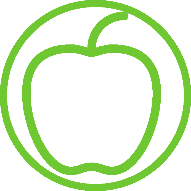 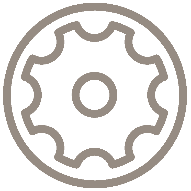 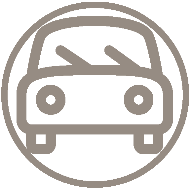 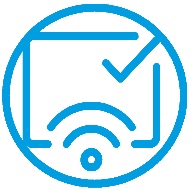 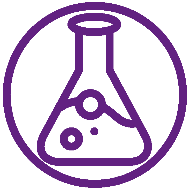 Resum Executiu
El Mapa Global d’Oportunitats d’ACCIÓ 2016 ha identificat un total de 481 oportunitats a nivell mundial en els 30 països en els que ACCIÓ té Oficines Exteriors (322 Oportunitats en base a l’anàlisi de tendències i 159 Oportunitats d’Oficines Exteriors d’ACCIÓ).
Resum Executiu
El Mapa Global d’Oportunitats d’ACCIÓ 2016 identifica també les oportunitats de negoci en base als 7 àmbits sectorials detectats per Catalunya en el marc de l’Estratègia per a l’Especialització Intel·ligent de Catalunya (RIS3CAT). 

Segons la RIS3CAT, Catalunya compta amb avantatges competitius en aquests 7 sectors: 1) Alimentació; 2) Química, Energia i Recursos; 3) Sistemes industrials; 4) Indústries relacionades amb el disseny; 5) Indústries de la mobilitat sostenible; 6) Indústries de la Salut i 7) Indústries basades en l’experiència. Addicionalment, des d’ACCIÓ s’han identificat 3 sectors de caire transversal que també cal tenir en consideració: 8) Smart Cities, 9) TIC-Mòbil i 10) Economia circular. 

Efectuant la mateixa anàlisi en base a la RIS3CAT, el Mapa Global d’Oportunitats d’ACCIÓ 2016 determina que els cinc àmbits sectorials que aglutinen un major nombre d’oportunitats per a empreses catalanes que vulguin internacionalitzar-se són:
1) INDÚSTRIES DE LA QUÍMICA, L’ENERGIA I ELS RECURSOS
2) SISTEMES INDUSTRIALS
3) INDÚSTRIES ALIMENTÀRIES
5) TIC
4) Indústries de la Salut i Ciències de la Vida
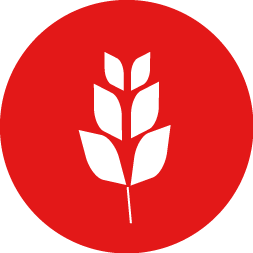 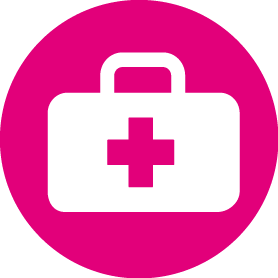 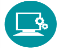 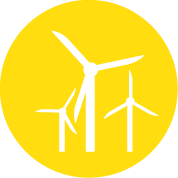 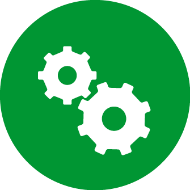 Resum Executiu
El Mapa Global d’Oportunitats d’ACCIÓ 2016 ha identificat un total de 481 oportunitats a nivell mundial en els 30 països en els que ACCIÓ té Oficines Exteriors (322 Oportunitats en base a l’anàlisi de tendències i 159 Oportunitats d’Oficines Exteriors d’ACCIÓ).
Resum Executiu
Oportunitats sectorials distribuïdes per ÀREES GEOGRÀFIQUES
A nivell geogràfic, les oportunitats amb major incidència varien en funció del cas. Així doncs, el sectors amb oportunitats per empreses catalanes que vulguin internacionalitzar-se són els següents, segons el Mapa Global d’Oportunitats d’ACCIÓ 2016:
ÀFRICA I ORIENT MITJÀ
1. Químic			4. Construcció i infraestructures
2. Alimentació			5. Farma / Biotec
3. Energia i aigua
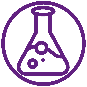 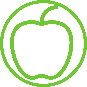 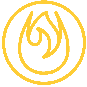 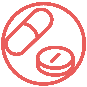 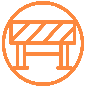 AMÈRICA LLATINA
1. Químic			4. TIC
2. Alimentació			5. Mèdic	
3. Construcció i infraestructures
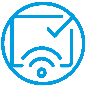 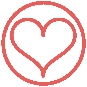 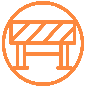 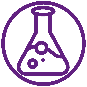 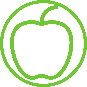 AMÈRICA DEL NORD
1. TIC			4. Mèdic
2. Automoció			5. Maquinària
3. Químic
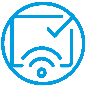 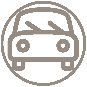 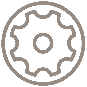 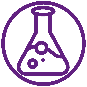 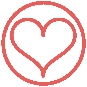 ÀSIA I OCEANIA
1. Alimentació			4. TIC
2. Maquinària			5. Sistemes industrials
3. Automoció
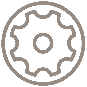 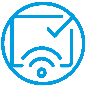 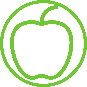 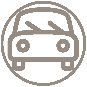 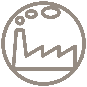 EUROPA
1. Alimentació			4. TIC
2. Maquinària			5. Automoció
3. Químic
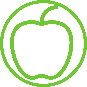 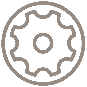 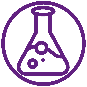 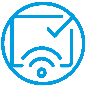 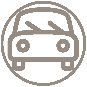 Resum Executiu
Oportunitats sectorials distribuïdes per ÀREES GEOGRÀFIQUES
Si s’analitza en clau RIS3CAT, les oportunitats de negoci canvien en funció de cada àrea geogràfica. Així doncs, el sectors amb oportunitats per empreses catalanes que volen internacionalitzar-se en els principals blocs geogràfics al món són els següents, segons el Mapa Global d’Oportunitats d’ACCIÓ 2016:
ÀFRICA I ORIENT MITJÀ
1. Indústries de la Química, Energia i Recursos	          4. Construcció i infraestructures
2. Indústries Alimentàries		          5. Sistemes Industrials
3. Indústries de la Salut i Ciències de la Vida
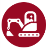 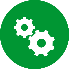 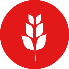 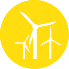 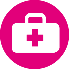 AMÈRICA LLATINA
1. Indústries de la Química, Energia i Recursos             4. Indústries de Salut i Ciències de la Vida
2. Indústries Alimentàries		          5. TIC 		
3. Construcció i infraestructures
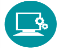 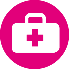 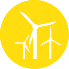 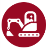 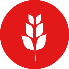 AMÈRICA DEL NORD
1. Indústries de la Química, Energia i Recursos	          4. Indústries de la Mobilitat Sostenible
2. Sistemes Industrials		          5. Indústries de Salut i Ciències de la Vida
3. TIC
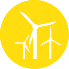 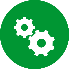 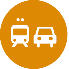 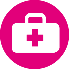 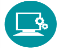 ÀSIA I OCEANIA
1. Sistemes Industrials		          4. Indústries de Salut i Ciències de la Vida
2. Indústries Alimentàries		          5. Indústries de la Mobilitat Sostenible
3. Indústries de la Química, Energia i Recursos
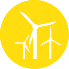 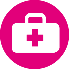 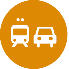 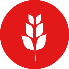 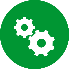 EUROPA
1. Sistemes Industrials		           4. Indústries de Salut i Ciències de la Vida 	
2. Indústries Alimentàries 		           5. Indústries del Disseny 
3. Indústries de la Química, Energia i Recursos
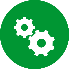 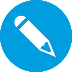 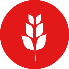 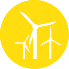 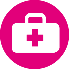 Resum Executiu
Mapa GLOBAL D’oportunitats 2016
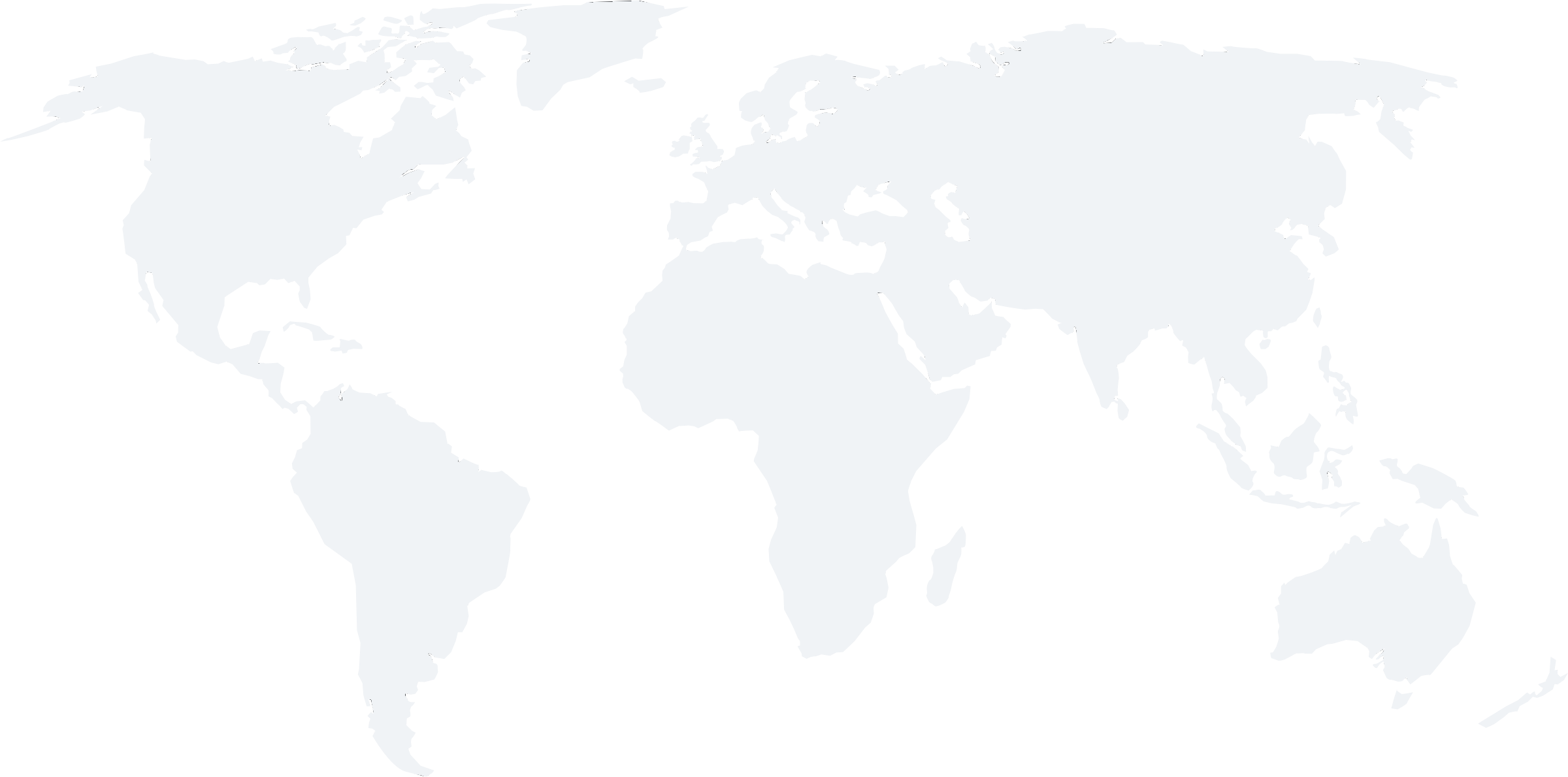 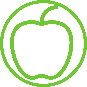 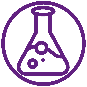 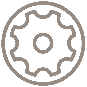 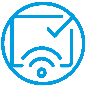 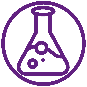 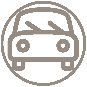 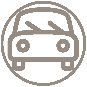 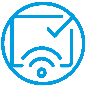 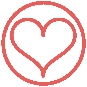 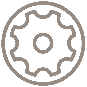 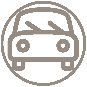 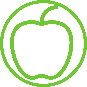 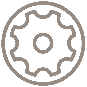 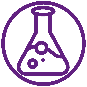 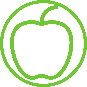 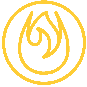 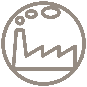 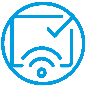 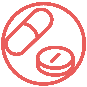 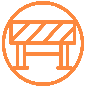 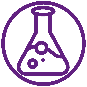 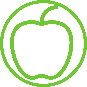 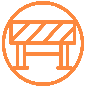 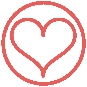 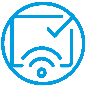 Construcció
i infraestructures
Energia
sostenible
Energia
i aigua
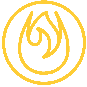 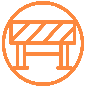 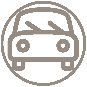 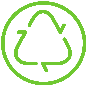 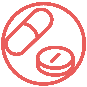 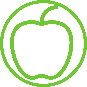 Alimentació
Farma / Biotec
Automoció
Sistemes
industrials
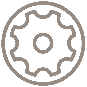 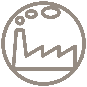 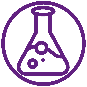 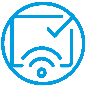 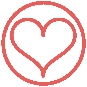 Maquinària
Químic
TIC
Mèdic
Resum Executiu
Mapa global d’oportunitats 2016 segons LA classificació RIS3cat
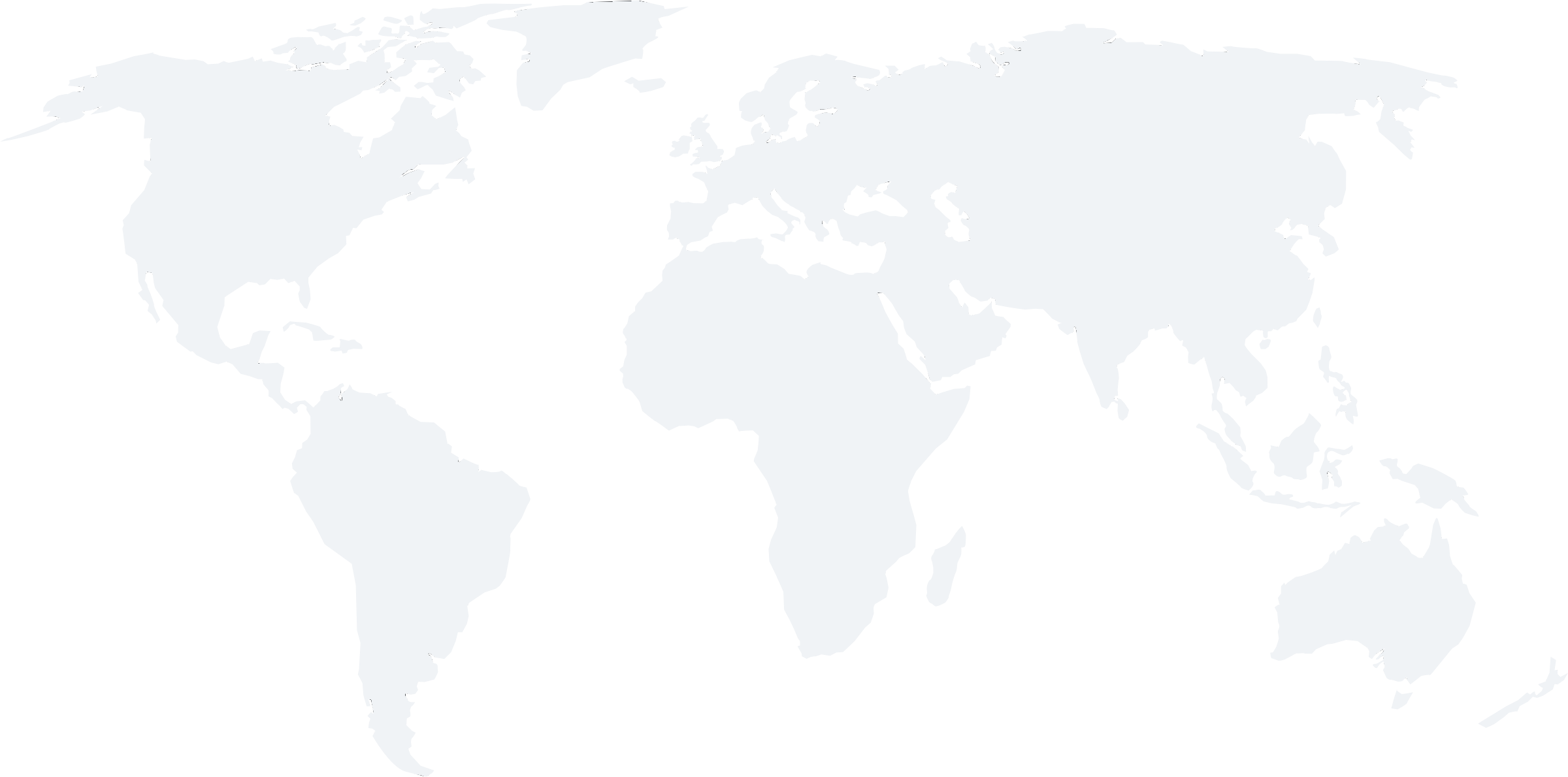 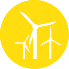 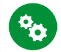 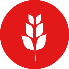 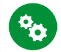 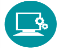 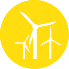 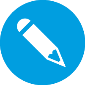 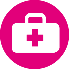 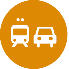 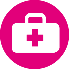 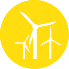 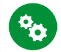 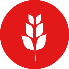 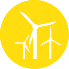 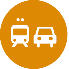 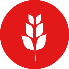 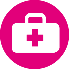 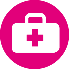 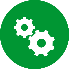 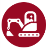 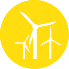 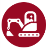 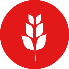 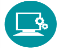 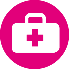 Indústries de la Salut 
i Ciències de la Vida
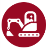 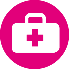 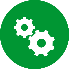 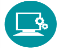 Construcciói infraestructures
TIC
Sistemes Industrials
Indústries de la Química, 
Energia i Recursos
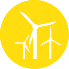 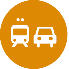 Indústries de la 
Mobilitat Sostenible
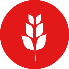 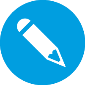 Indústries Del Disseny
Indústries Alimentàries
Àfrica i Orient Mitjà
Mapa D’OPORTUNITATS
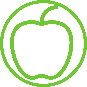 Alimentació
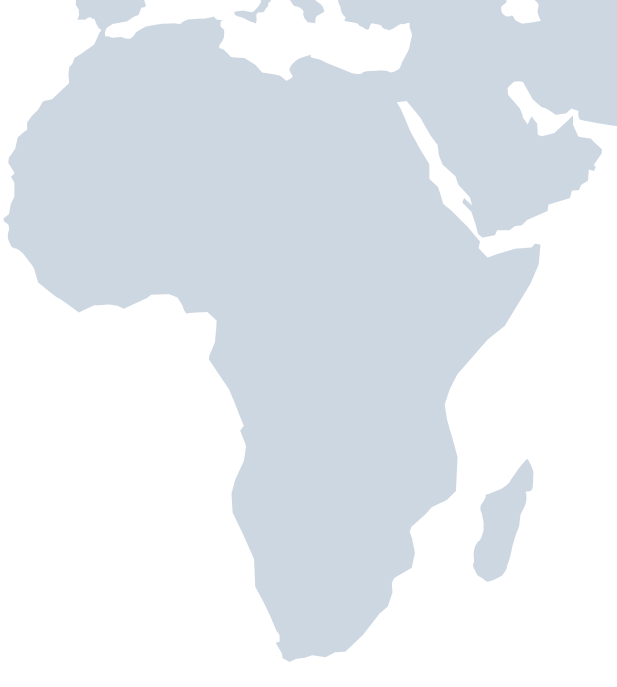 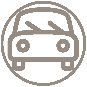 Automoció
TEL AVIV
CASABLANCA
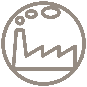 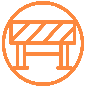 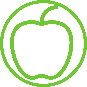 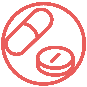 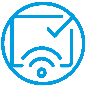 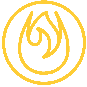 Construcció
i infraestructures
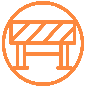 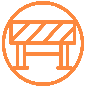 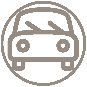 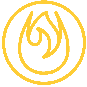 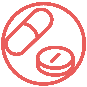 DUBAI
Energia
i aigua
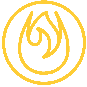 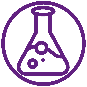 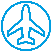 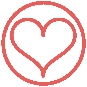 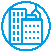 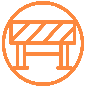 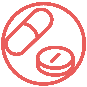 Farma / Biotec
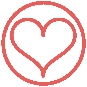 Mèdic
ACCRA
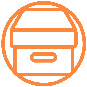 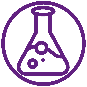 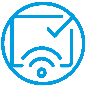 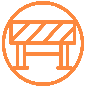 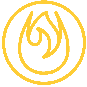 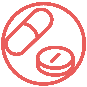 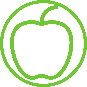 Packaging
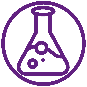 Químic
Sistemes
industrials
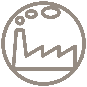 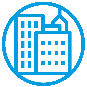 Smart city
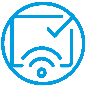 TIC
JOHANNESBURG
Nota: Els sectors representats en el Mapa són els identificats per la Xarxa d’Oficines Exteriors d’ACCIÓ.
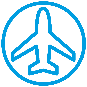 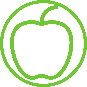 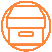 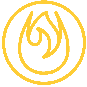 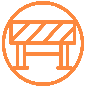 Turisme
Àfrica i Orient Mitjà
Mapa D’OPORTUNITATS SEGONS LA RIS3CAT
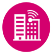 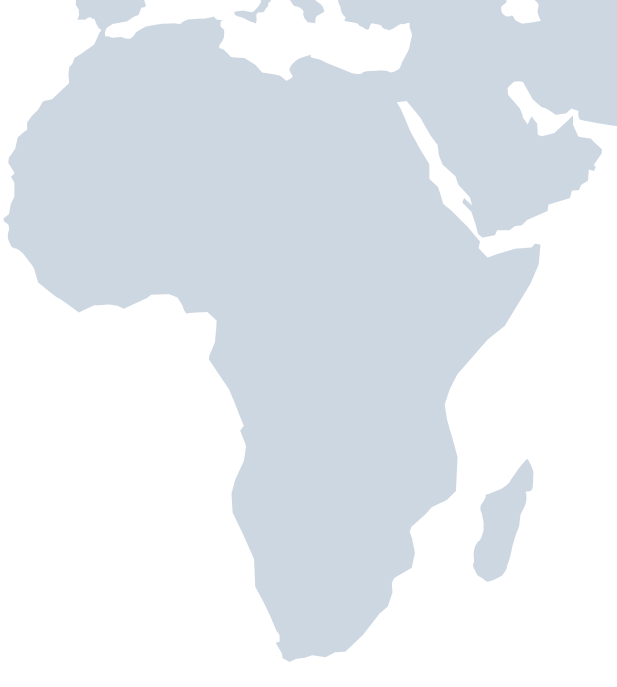 Ciutats intel·ligents
TEL AVIV
CASABLANCA
Construcciói infraestructures
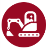 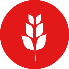 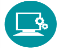 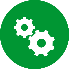 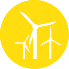 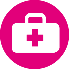 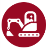 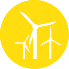 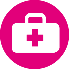 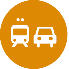 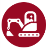 DUBAI
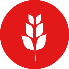 Indústries Alimentàries
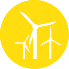 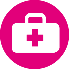 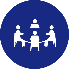 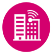 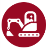 Indústries de la Cultura 
i les Ciències de l’Experiència
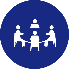 Indústries de la 
Mobilitat Sostenible
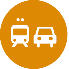 ACCRA
Indústries de la Química, 
Energia i Recursos
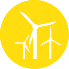 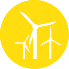 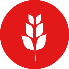 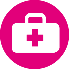 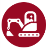 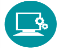 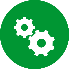 Indústries de la Salut 
i Ciències de la Vida
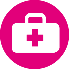 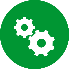 Sistemes Industrials
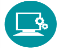 TIC
JOHANNESBURG
Nota: Els sectors representats en el Mapa són els identificats per la Xarxa d’Oficines Exteriors d’ACCIÓ.
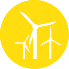 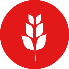 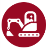 Amèrica Llatina
Mapa D’OPORTUNITATS
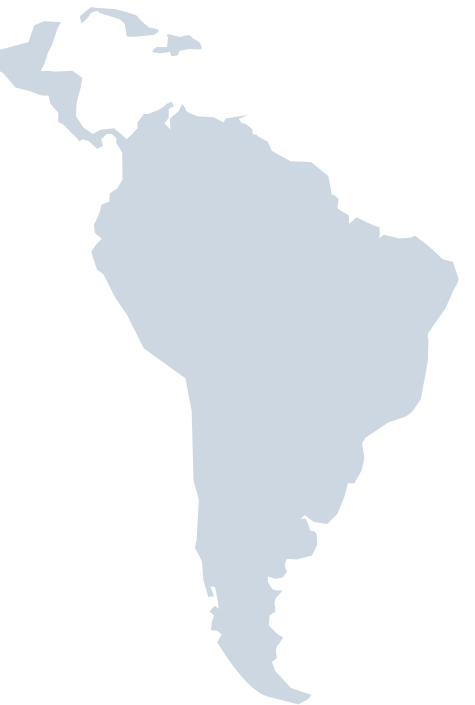 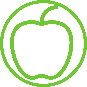 Alimentació
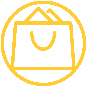 Comerç
PANAMÀ
Construcció
i infraestructures
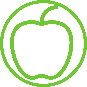 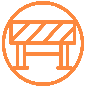 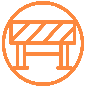 BOGOTÀ
Energia
i aigua
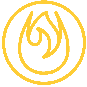 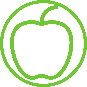 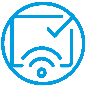 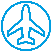 Energia
sostenible
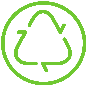 LIMA
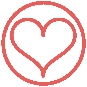 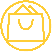 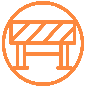 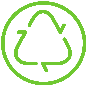 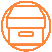 Mèdic
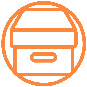 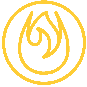 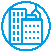 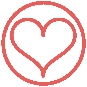 Packaging
SÃO PAULO
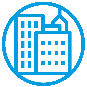 Smart city
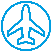 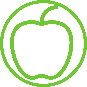 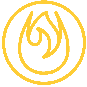 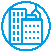 SANTIAGO DE XILE
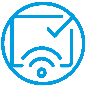 TIC
BUENOS AIRES
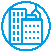 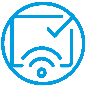 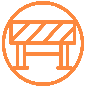 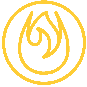 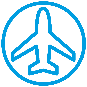 Turisme
Nota: Els sectors representats en el Mapa són els identificats per la Xarxa d’Oficines Exteriors d’ACCIÓ.
Amèrica Llatina
Mapa D’OPORTUNITATS SEGONS LA RIS3CAT
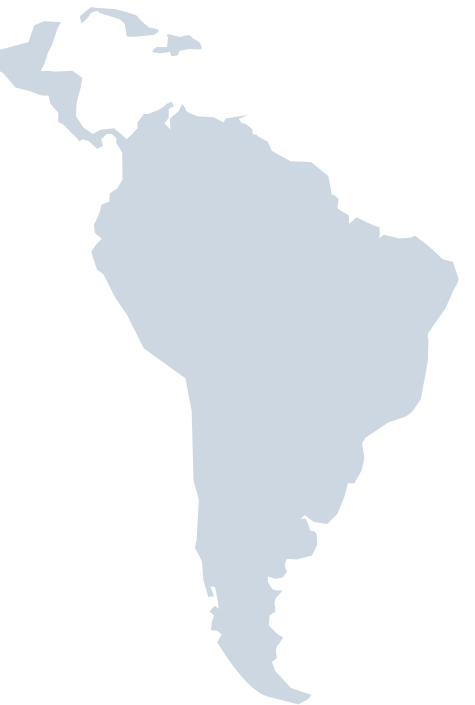 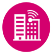 Ciutats intel·ligents
Construcciói infraestructures
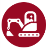 PANAMÀ
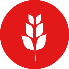 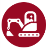 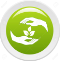 Economia circular
BOGOTÀ
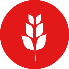 Indústries Alimentàries
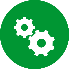 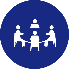 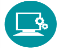 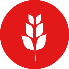 Indústries de la Cultura 
i les Ciències de l’Experiència
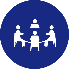 LIMA
Indústries de la 
Mobilitat Sostenible
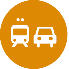 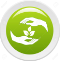 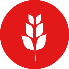 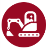 Indústries de la Química, 
Energia i Recursos
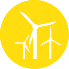 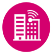 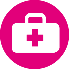 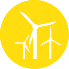 SÃO PAULO
Indústries de la Salut 
i Ciències de la Vida
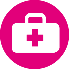 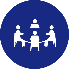 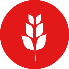 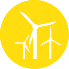 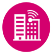 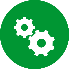 SANTIAGO DE XILE
Sistemes Industrials
BUENOS AIRES
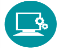 TIC
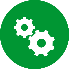 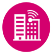 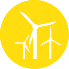 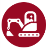 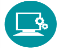 Nota: Els sectors representats en el Mapa són els identificats per la Xarxa d’Oficines Exteriors d’ACCIÓ.
Amèrica del Nord
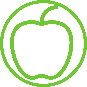 Alimentació
Mapa d’oportunitats
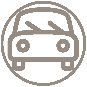 Automoció
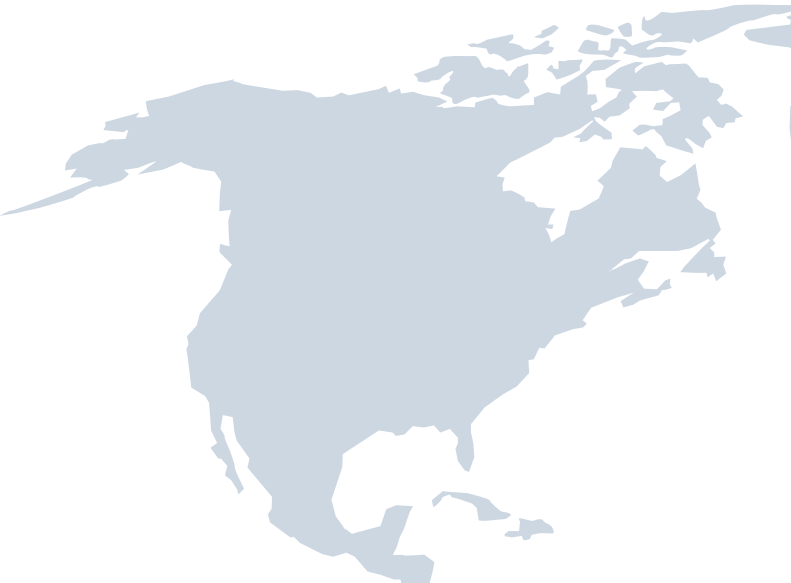 Construcció
i infraestructures
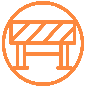 Contractació 
pública institucional
Energia
i aigua
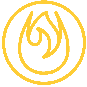 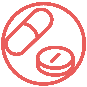 Farma / Biotec
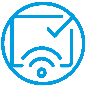 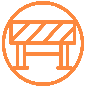 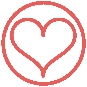 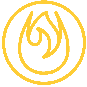 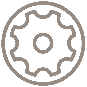 Maquinària
MONT-REAL
BOSTON
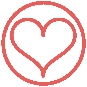 Mèdic
NOVA YORK
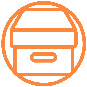 Packaging
WASHINGTON
SILICON VALLEY
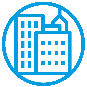 Smart city
MIAMI
Tèxtil i moda
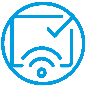 TIC
MÈXIC
Nota: Els sectors representats en el Mapa són els identificats per la Xarxa d’Oficines Exteriors d’ACCIÓ.
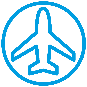 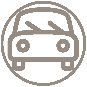 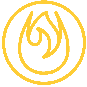 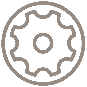 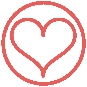 Turisme
Amèrica del Nord
Mapa d’oportunitats sEGONS LA RIS3CAT
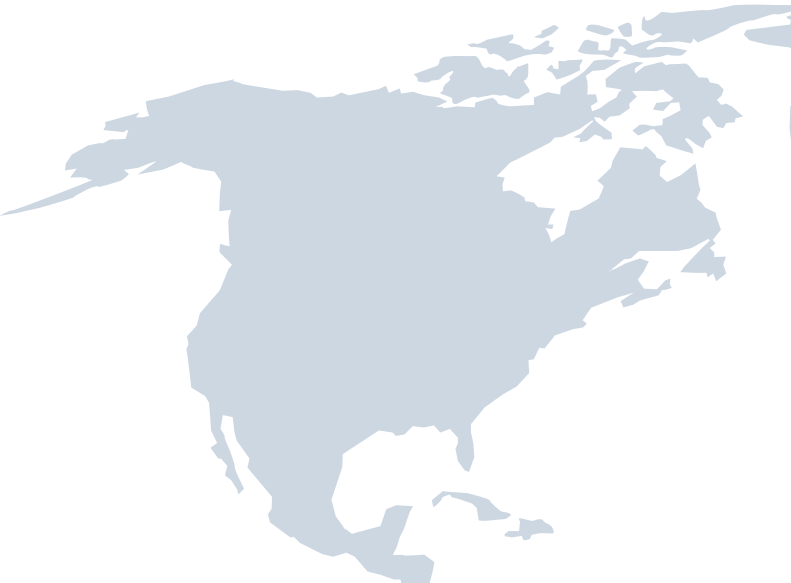 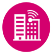 Ciutats intel·ligents
Construcciói infraestructures
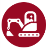 Contractació 
pública institucional
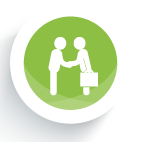 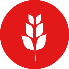 Indústries Alimentàries
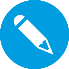 Indústries del Disseny
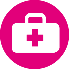 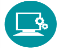 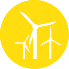 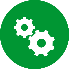 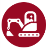 MONT-REAL
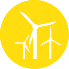 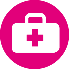 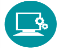 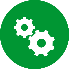 Indústries de la 
Mobilitat Sostenible
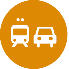 BOSTON
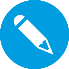 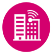 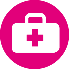 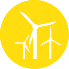 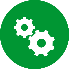 Indústries de la Química, 
Energia i Recursos
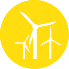 NOVA YORK
WASHINGTON
SILICON VALLEY
Indústries de la Salut 
i Ciències de la Vida
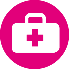 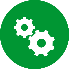 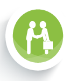 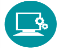 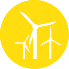 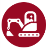 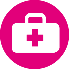 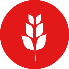 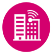 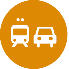 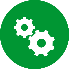 Sistemes Industrials
MIAMI
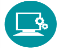 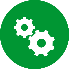 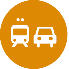 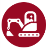 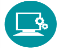 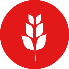 TIC
MÈXIC
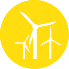 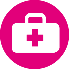 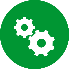 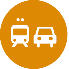 Nota: Els sectors representats en el Mapa són els identificats per la Xarxa d’Oficines Exteriors d’ACCIÓ.
Àsia i Oceania
Mapa d’oportunitats
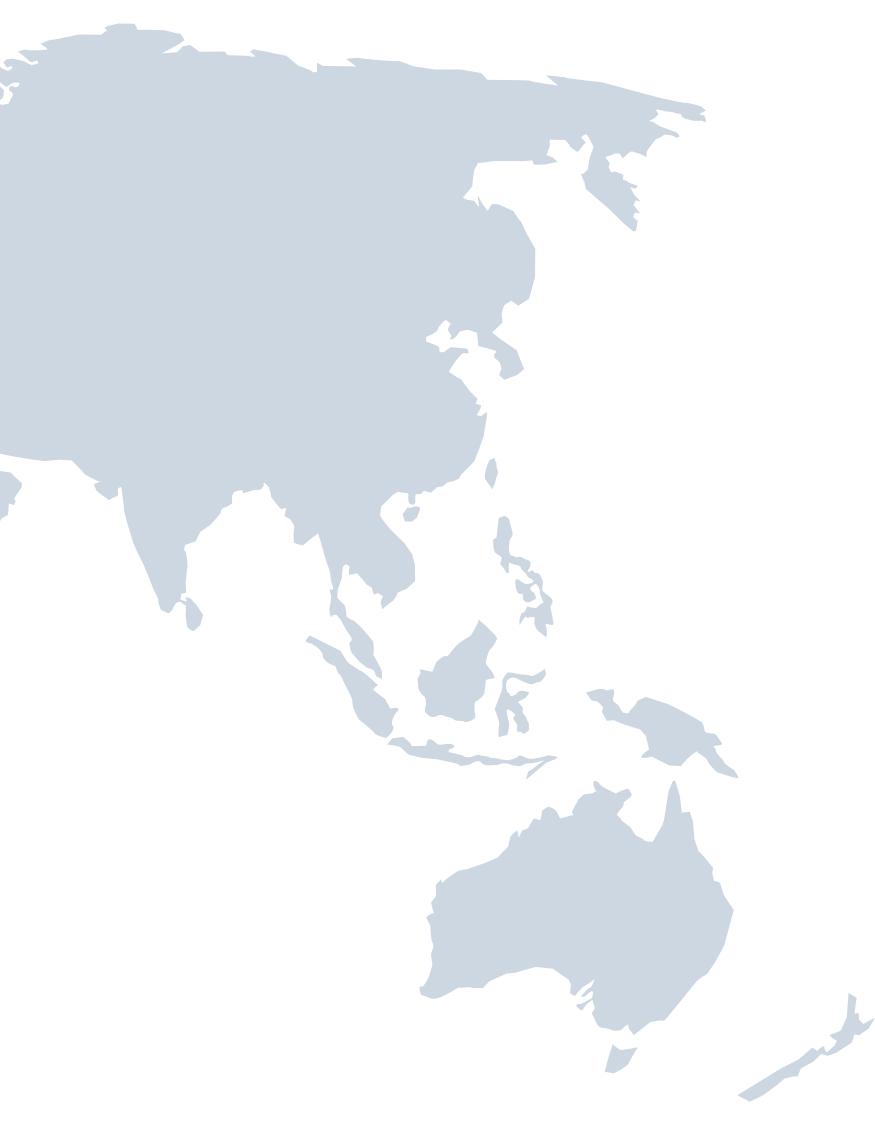 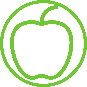 Alimentació
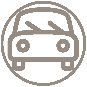 Automoció
Construcció
i infraestructures
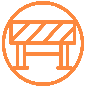 Energia
i aigua
SEÜL
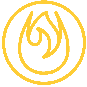 TÒQUIO
XANGAI I PEQUÍN
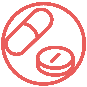 Farma / Biotec
HONG KONG
BOMBAI
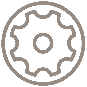 Maquinària
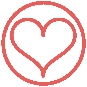 Mèdic
SINGAPUR
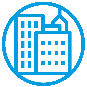 Smart city
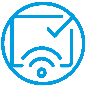 TIC
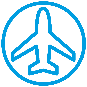 Turisme
SIDNEY
Nota: Els sectors representats en el Mapa són els identificats per la Xarxa d’Oficines Exteriors d’ACCIÓ.
Àsia i Oceania
Mapa d’oportunitats SEGONS LA RIS3CAT
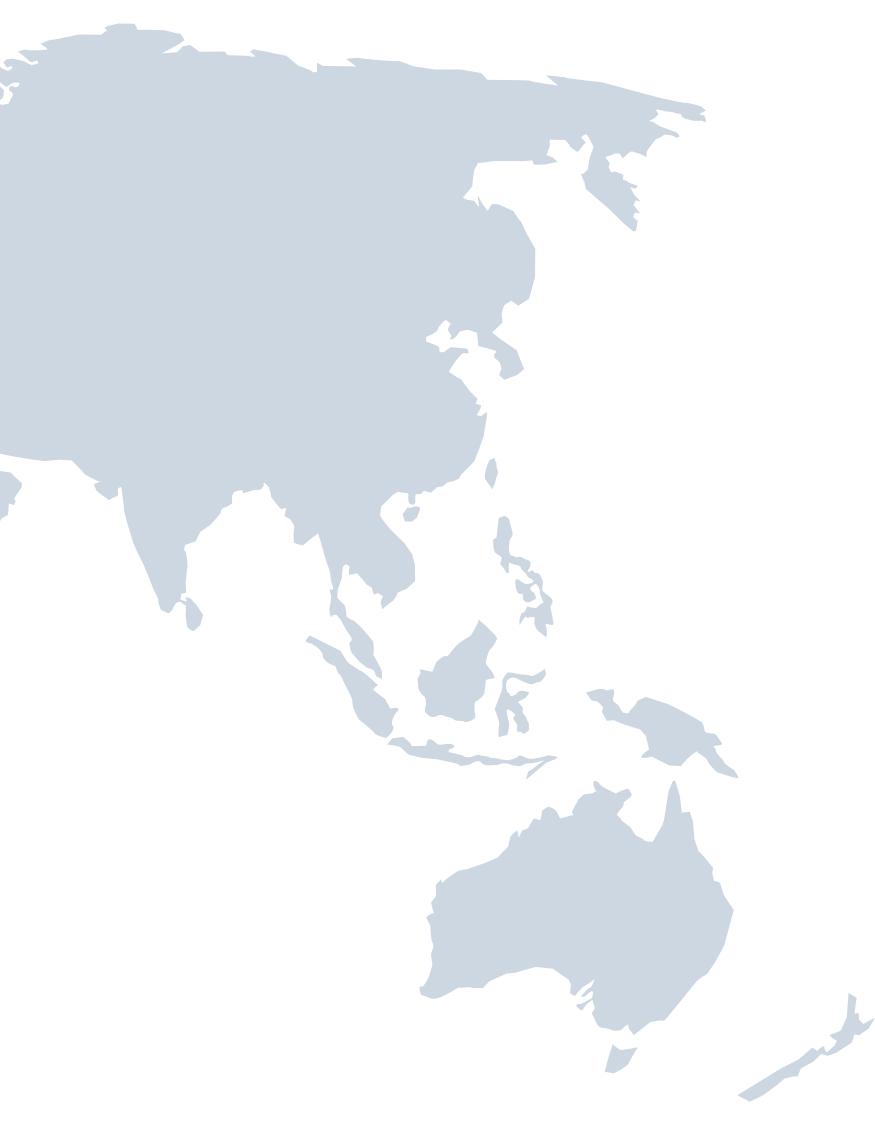 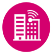 Ciutats intel·ligents
Construcciói infraestructures
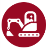 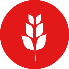 Indústries Alimentàries
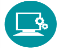 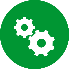 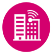 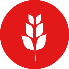 Indústries de la Cultura 
i les Ciències de l’Experiència
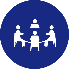 SEÜL
TÒQUIO
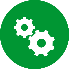 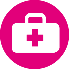 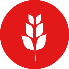 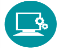 Indústries de la 
Mobilitat Sostenible
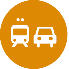 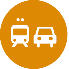 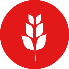 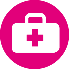 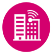 XANGAI I PEQUÍN
HONG KONG
Indústries de la Química, 
Energia i Recursos
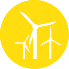 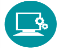 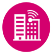 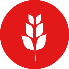 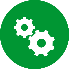 BOMBAI
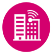 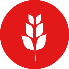 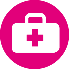 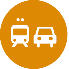 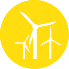 Indústries de la Salut 
i Ciències de la Vida
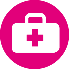 SINGAPUR
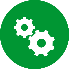 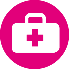 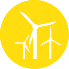 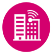 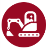 Sistemes Industrials
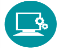 TIC
SIDNEY
Nota: Els sectors representats en el Mapa són els identificats per la Xarxa d’Oficines Exteriors d’ACCIÓ.
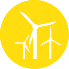 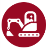 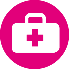 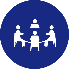 Europa
Mapa d’oportunitats
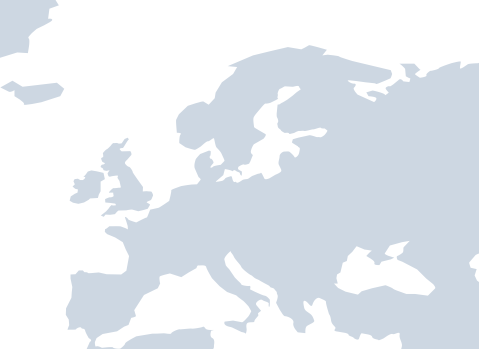 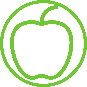 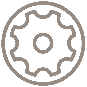 Alimentació
Maquinària
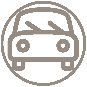 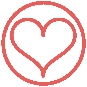 Automoció
Mèdic
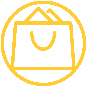 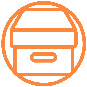 Comerç
Packaging
Construcció
i infraestructures
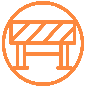 Sistemes
industrials
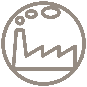 Contractació 
pública institucional
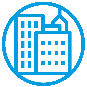 Smart city
MOSCOU
COPENHAGUEN
Energia
i aigua
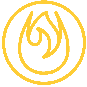 Tèxtil i moda
LONDRES
Energia
sostenible
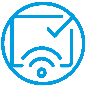 BERLIN
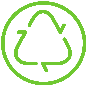 TIC
VARSÒVIA
BRUSSEL·LES
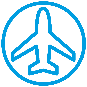 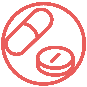 Turisme
Farma / Biotec
PARIS
MILÀ
ISTAMBUL
Nota: Els sectors representats en el Mapa són els identificats per la Xarxa d’Oficines Exteriors d’ACCIÓ.
Europa
Mapa d’oportunitats segons la RIS3CAT
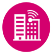 Ciutats intel·ligents
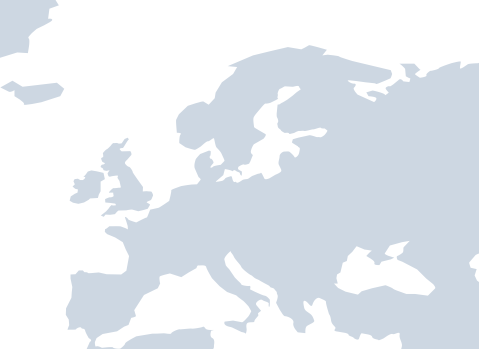 Construcciói infraestructures
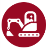 Contractació 
pública institucional
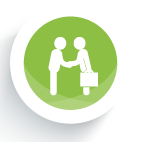 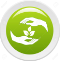 Economia circular
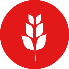 Indústries Alimentàries
Indústries de la Cultura 
i les Ciències de l’Experiència
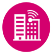 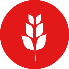 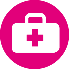 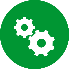 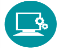 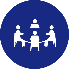 MOSCOU
COPENHAGUEN
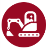 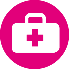 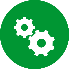 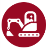 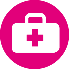 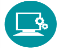 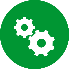 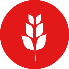 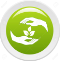 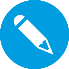 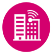 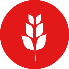 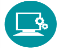 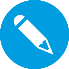 Indústries del Disseny
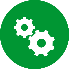 LONDRES
BERLIN
VARSÒVIA
Indústries de la 
Mobilitat Sostenible
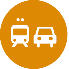 BRUSSEL·LES
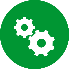 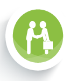 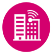 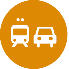 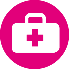 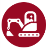 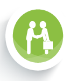 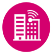 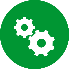 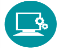 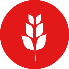 Indústries de la Química, 
Energia i Recursos
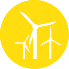 PARIS
MILÀ
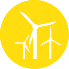 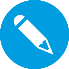 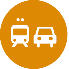 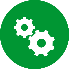 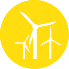 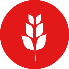 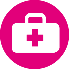 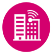 Indústries de la Salut 
i Ciències de la Vida
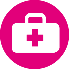 ISTAMBUL
Nota: Els sectors representats en el Mapa són els identificats per la Xarxa d’Oficines Exteriors d’ACCIÓ.
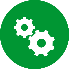 Sistemes Industrials
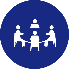 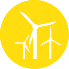 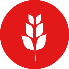 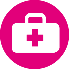 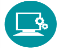 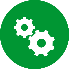 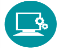 TIC